Čarolija podzemlja
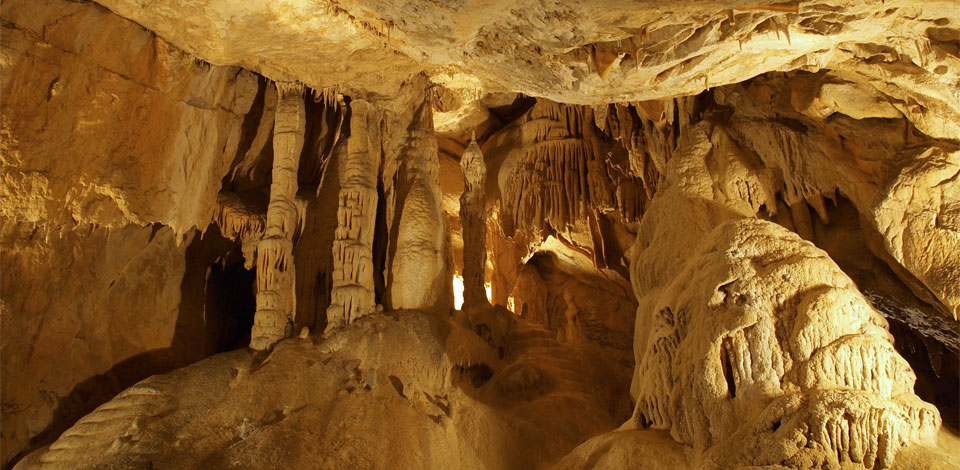 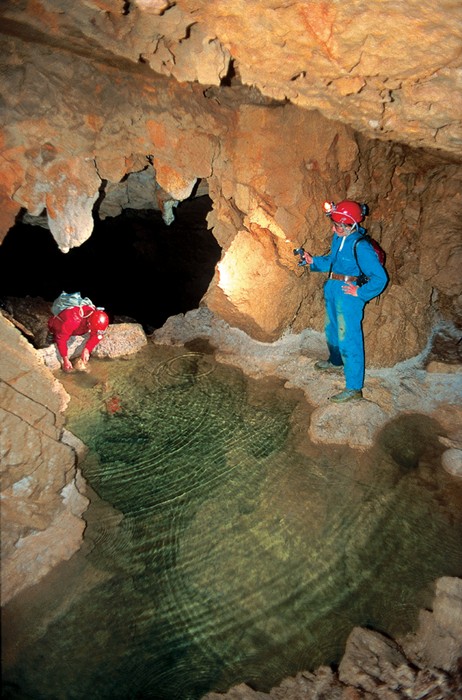 Što je speleologija?
Speleologija je skup aktivnosti kojima je glavni cilj istraživanje špilja, jama, ponora, kaverni i drugih podzemnih krških fenomena
speleolog - aktivni istraživač špilja i jama
ŠPILJE / JAME
Špilje, pećine, kaverne i jame su podzemne šupljine u Zemljinoj kori.
Špilje i jame kategoriziramo po duljinama i dubinama
 stalaktiti - su špiljski ukrasi koji vise sa stropa (ili zidova) špilje
stalagmiti - su špiljski ukrasi koji rastu s poda prema stropu
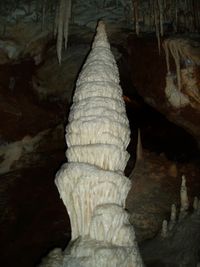 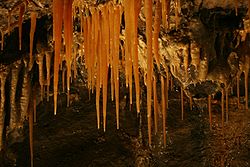 Najdulja hrvatska špilja je Špiljski sustav Đulin ponor-Medvedica dugačak 16,4 km
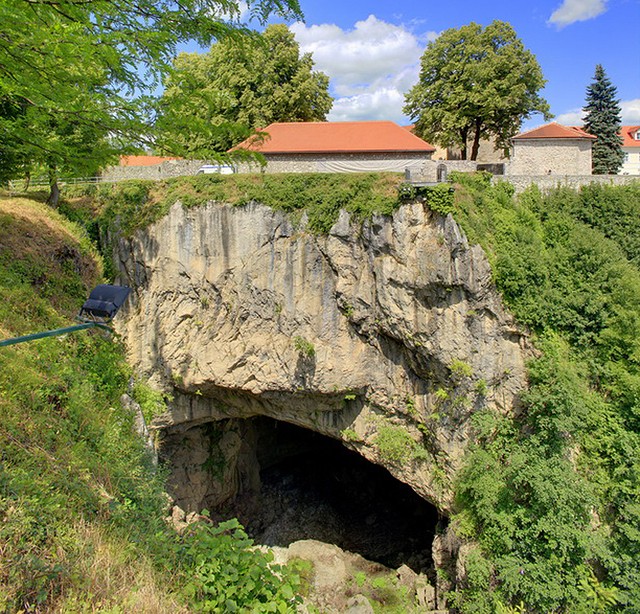 Najdublja jama u Hrvatskoj je Jamski sustav Lukina jama-Trojama u Nacionalnom parku Sjeverni Velebit, dubine 1392 m.
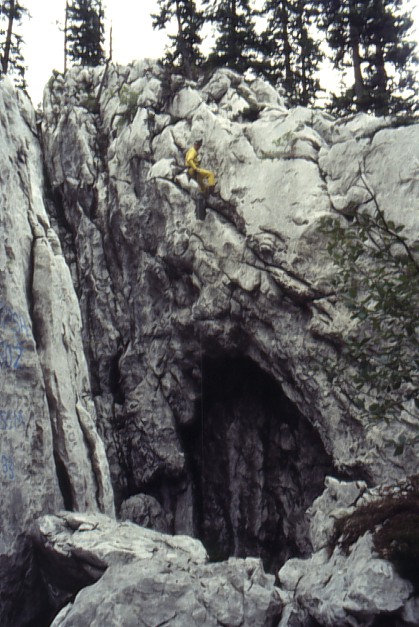 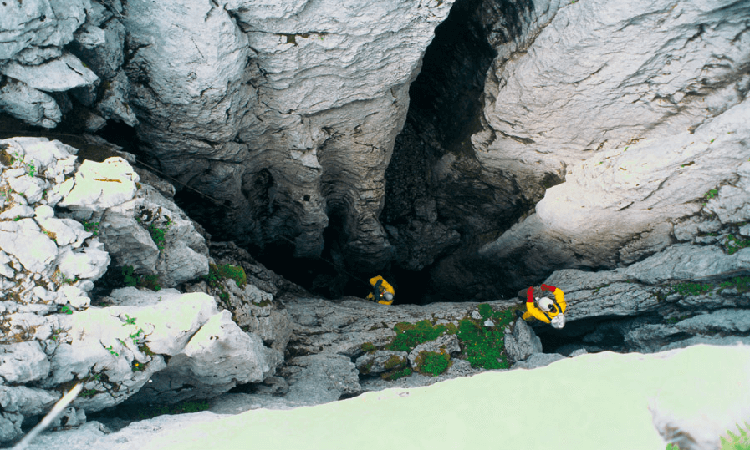 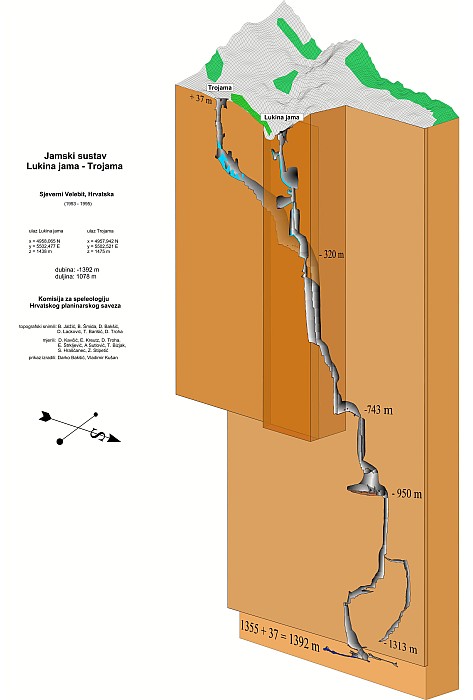 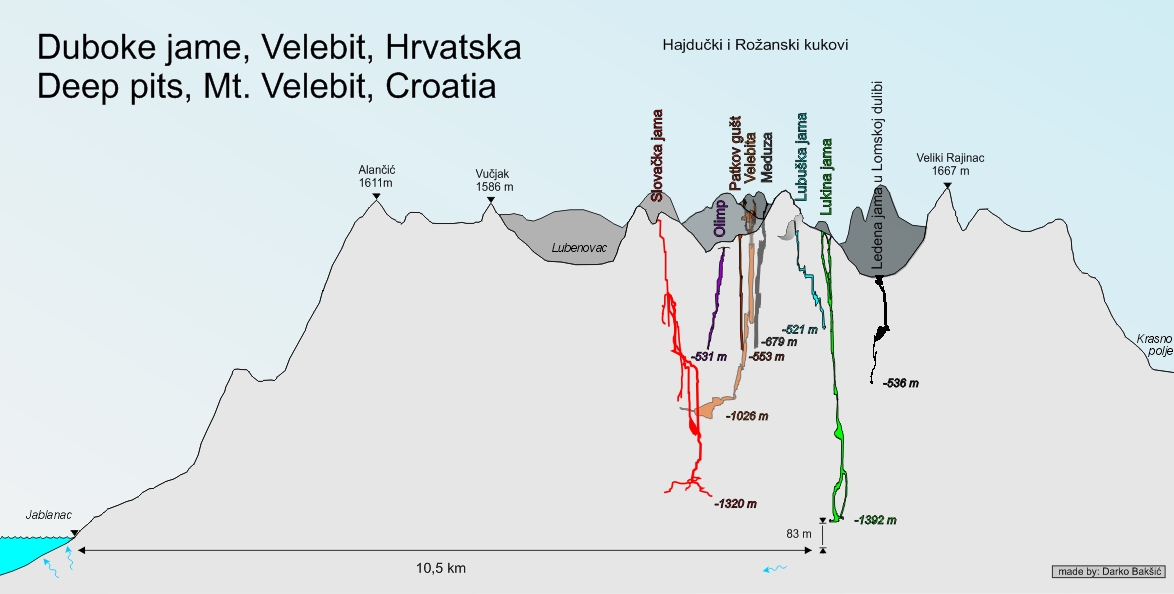 Spada među dvadeset najdubljih u svijetu
Cerovačke pećine su najveće   špilje u Hrvatskoj.
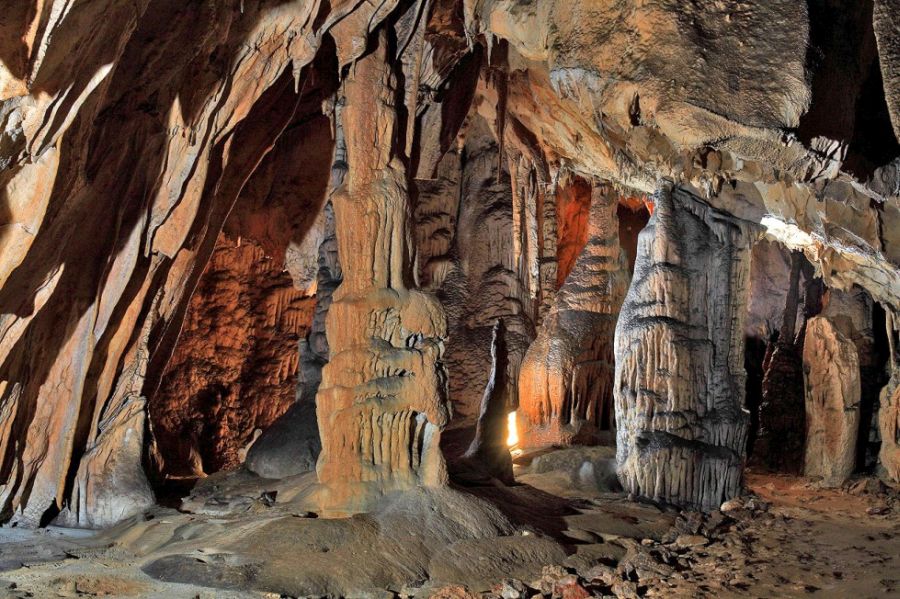 Špilja Biserujka
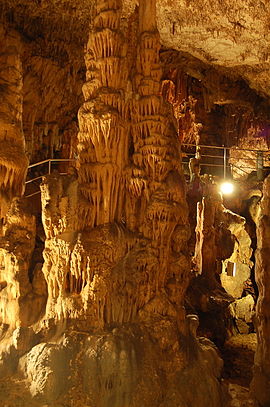 Nalazi se na otoku Krku
Prema legeni, špilja je dobila ime prema blagu koje je u njoj pronađeno, a pripadalo je lokalnim gusarima
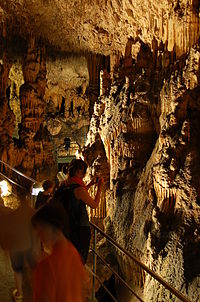 Odisejeva špilja
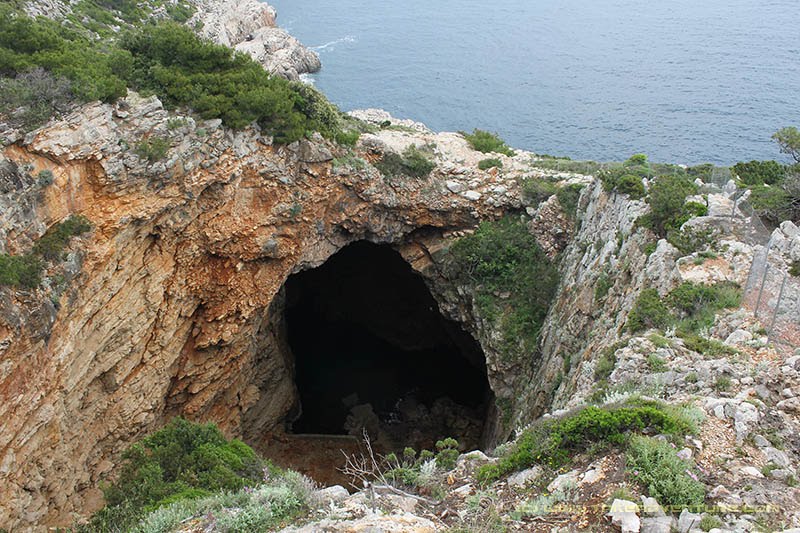 Odisejeva špilja ili Jama je špilja na otoku Mljetu
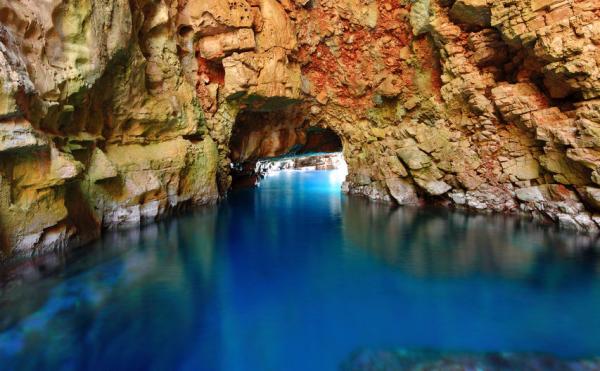 Modra špilja
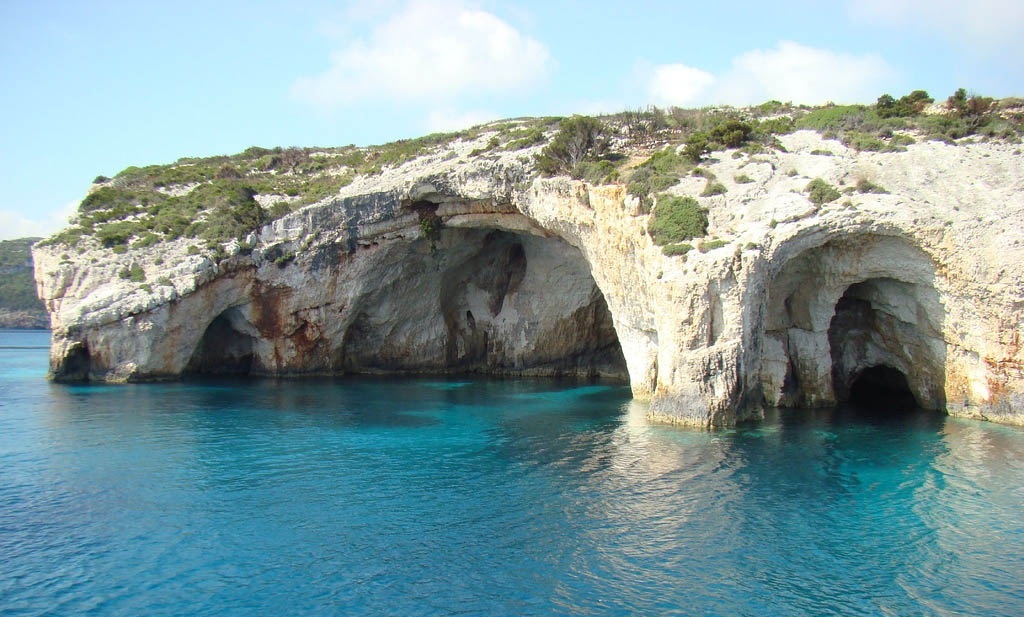 Modra špilja je špilja na istočnoj strani otoka Biševa
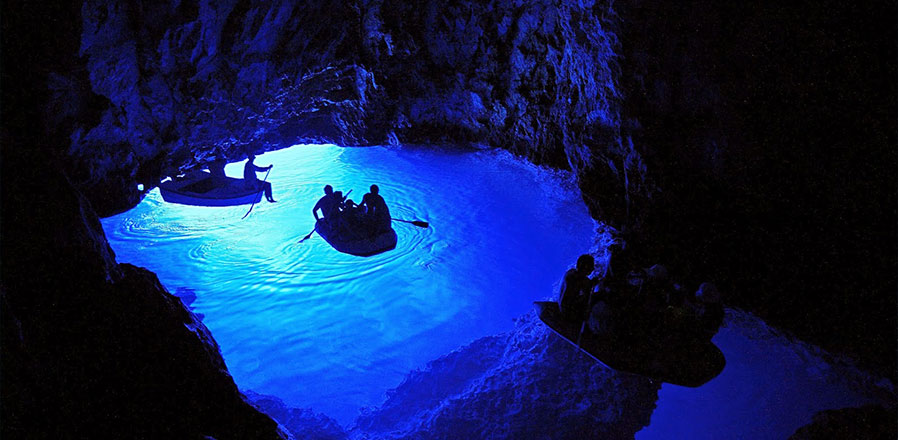 Najdublja špilja na svijetu
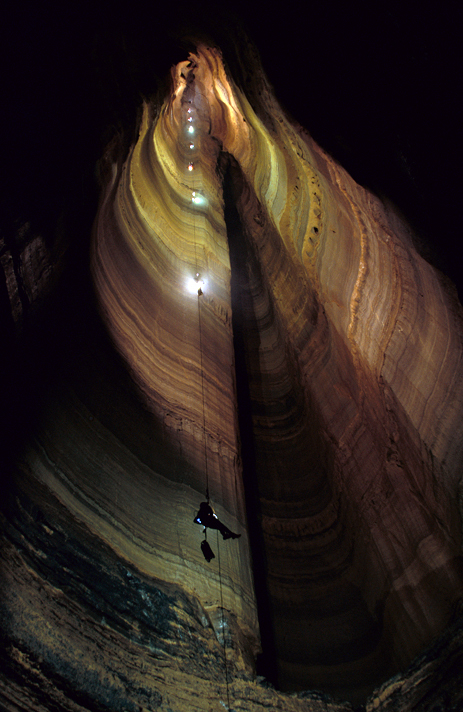 Krubera-Voronja-Gruzija
2197 m duboka
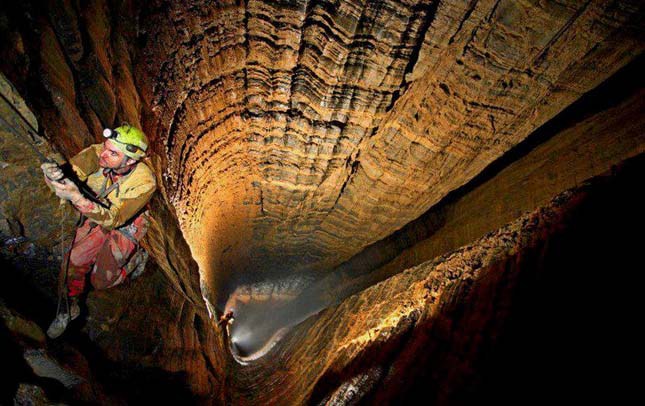 Najdulja špilja na svijetu
Mamutska špilja
Nalazi se u SAD-u
Duga oko 500 km
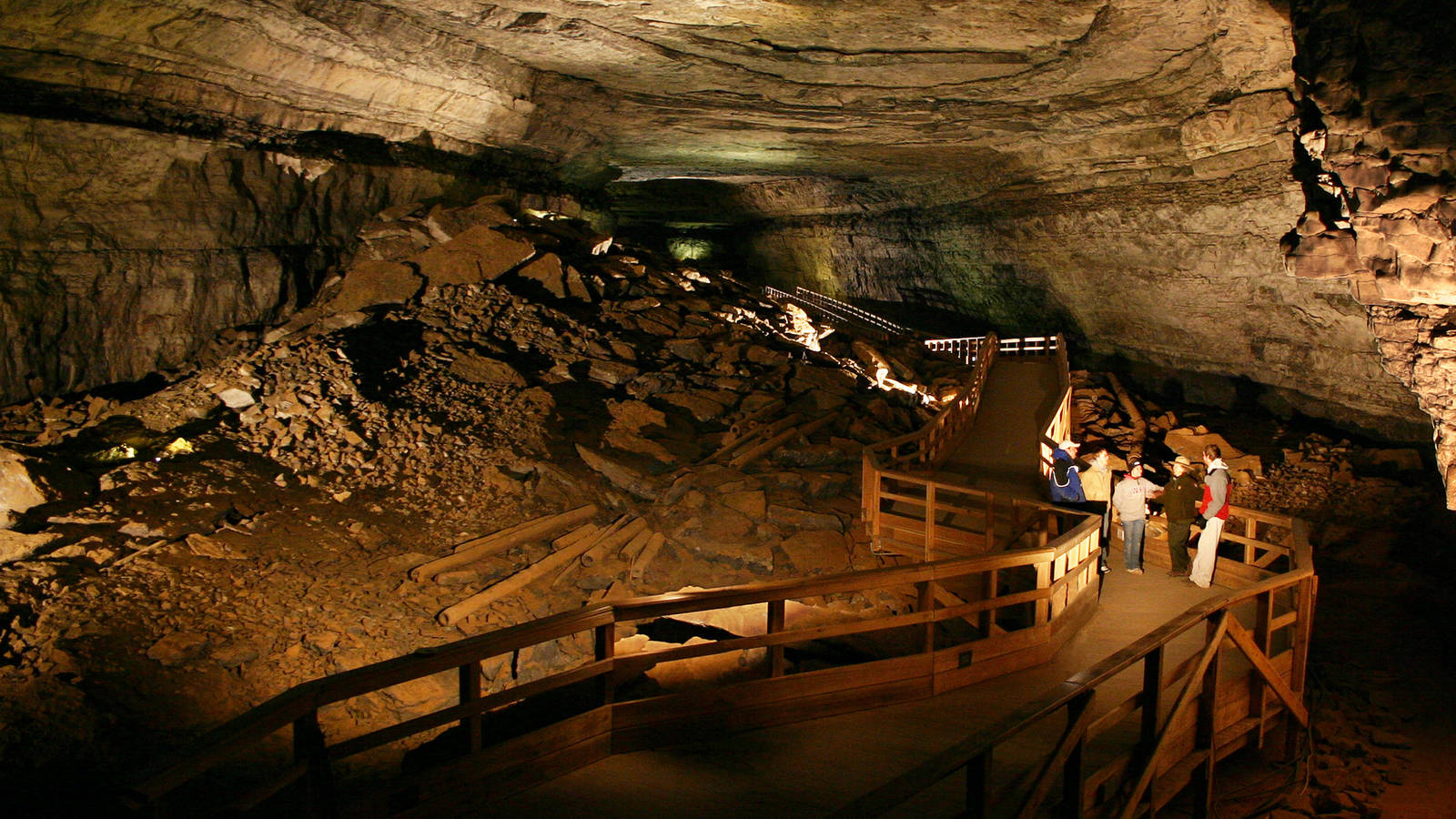 Najljepše špilje svijet
Najveći kristali na svijetu: Gigantska kristalna špilja u Meksiku
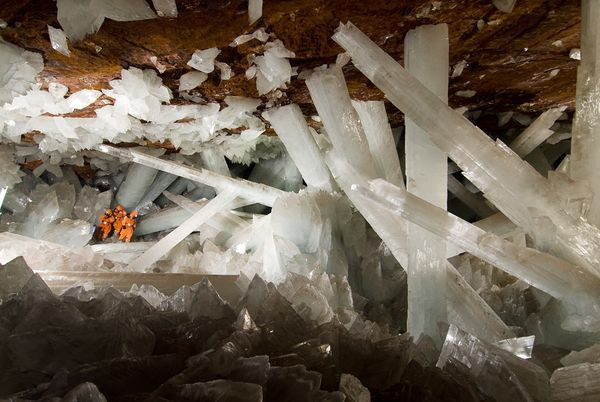 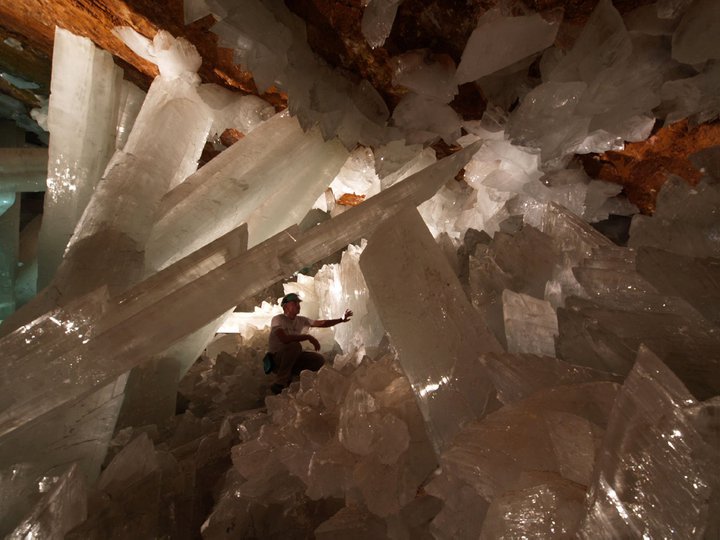 Nevjerojatna špilja s potpuno zaleđenom rijekom Kanada
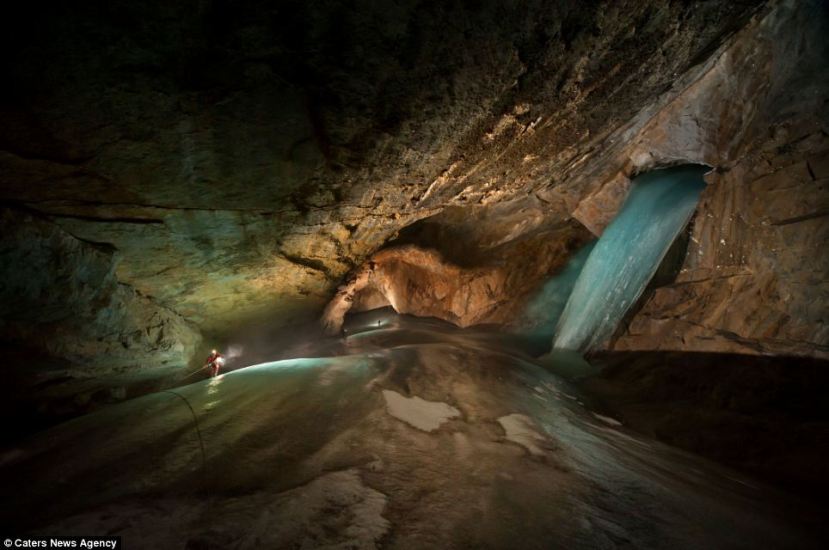 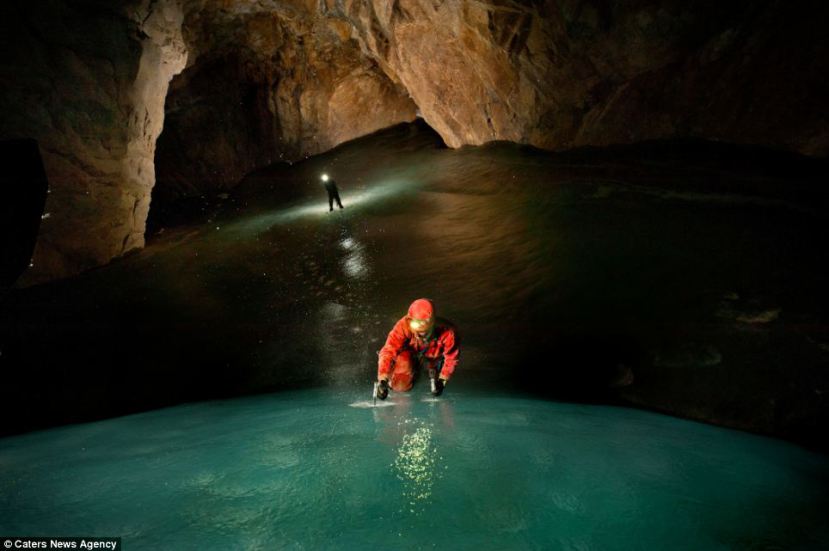 Čudesne prirodne ljepote: Waitomo – svjetleće špilje Novog Zelanda
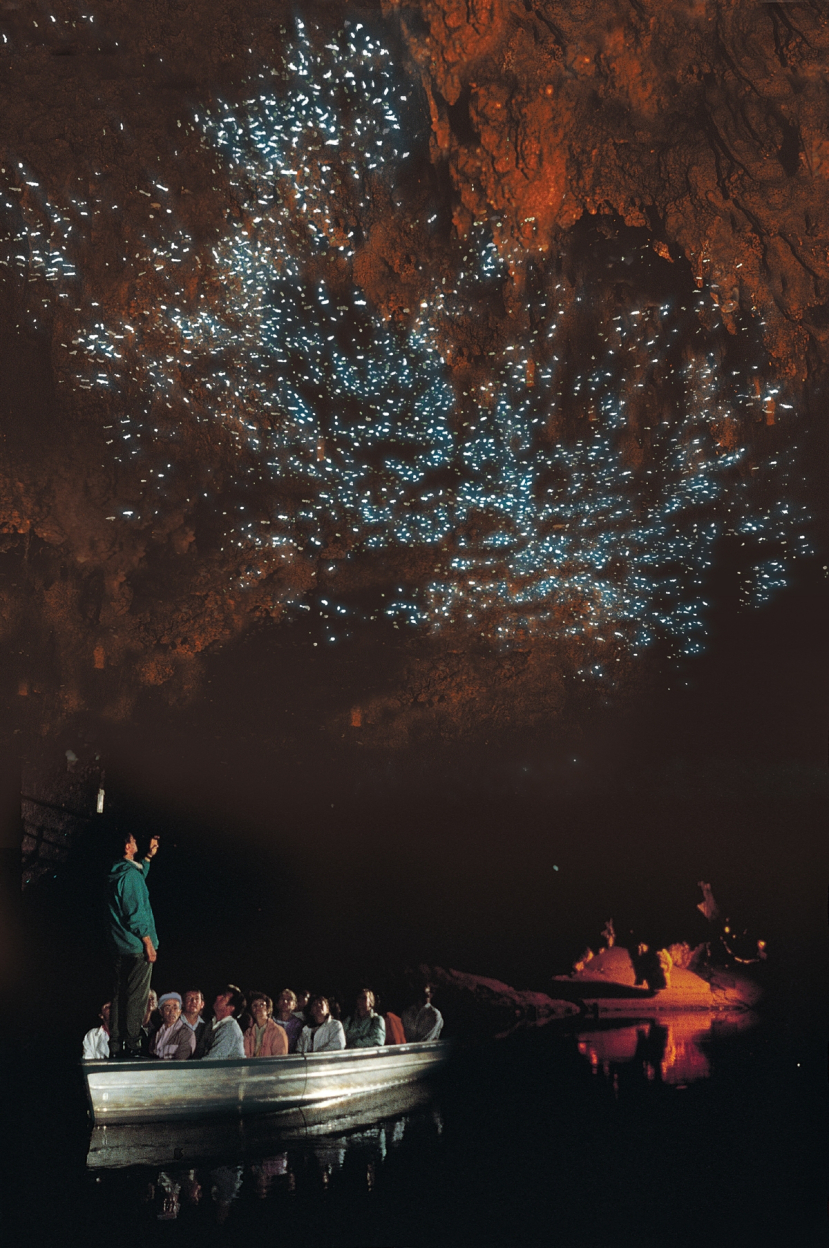 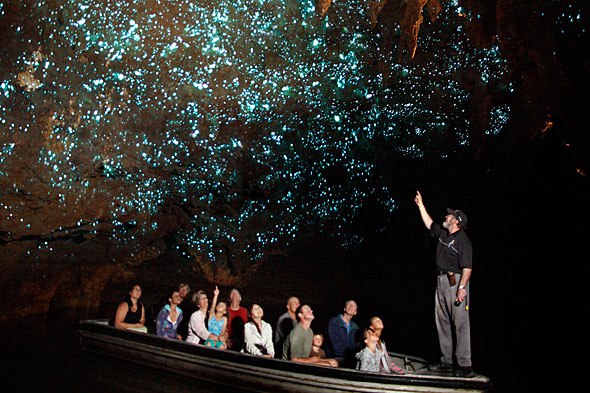 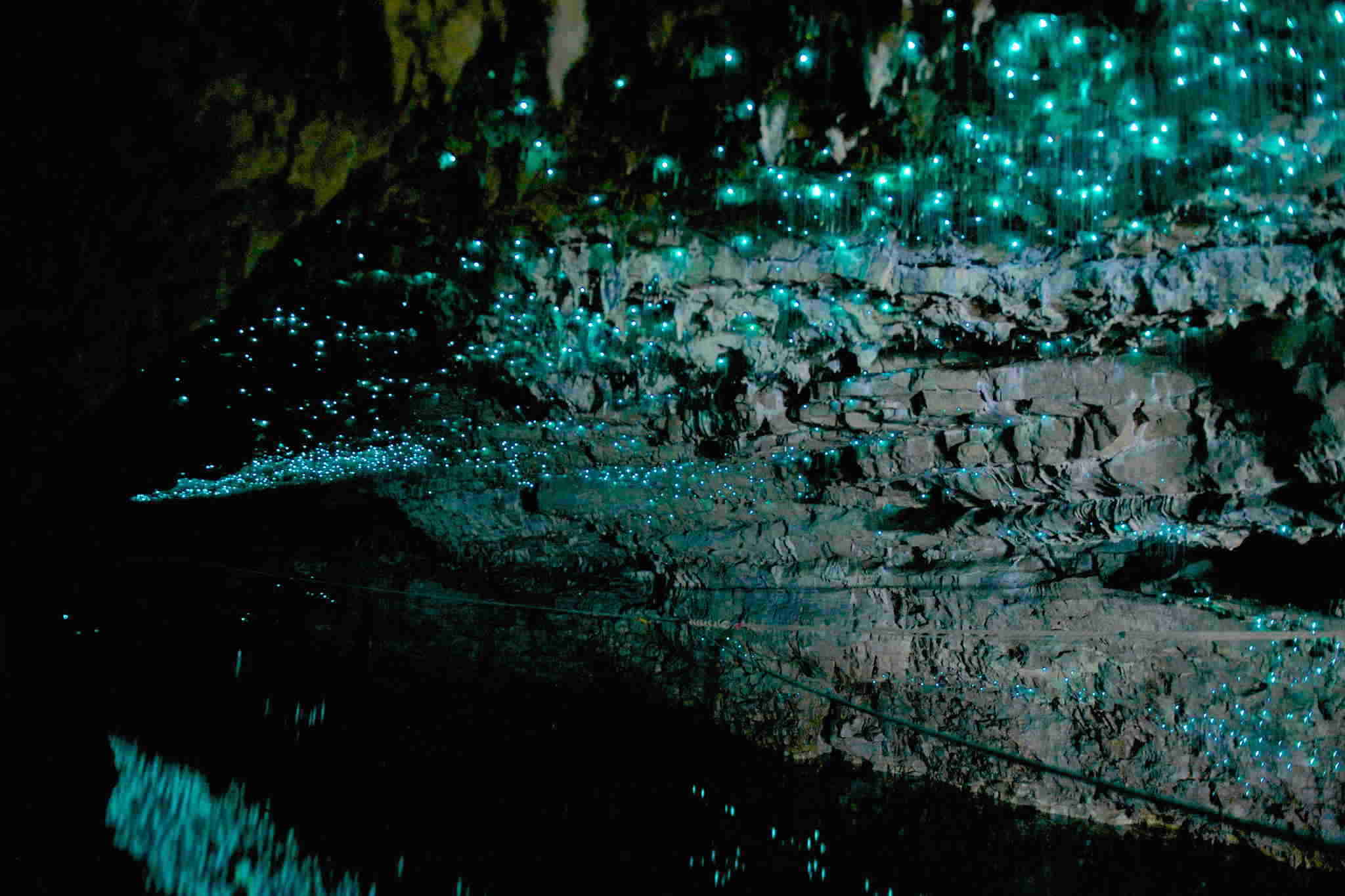 Reed Flute - Kina
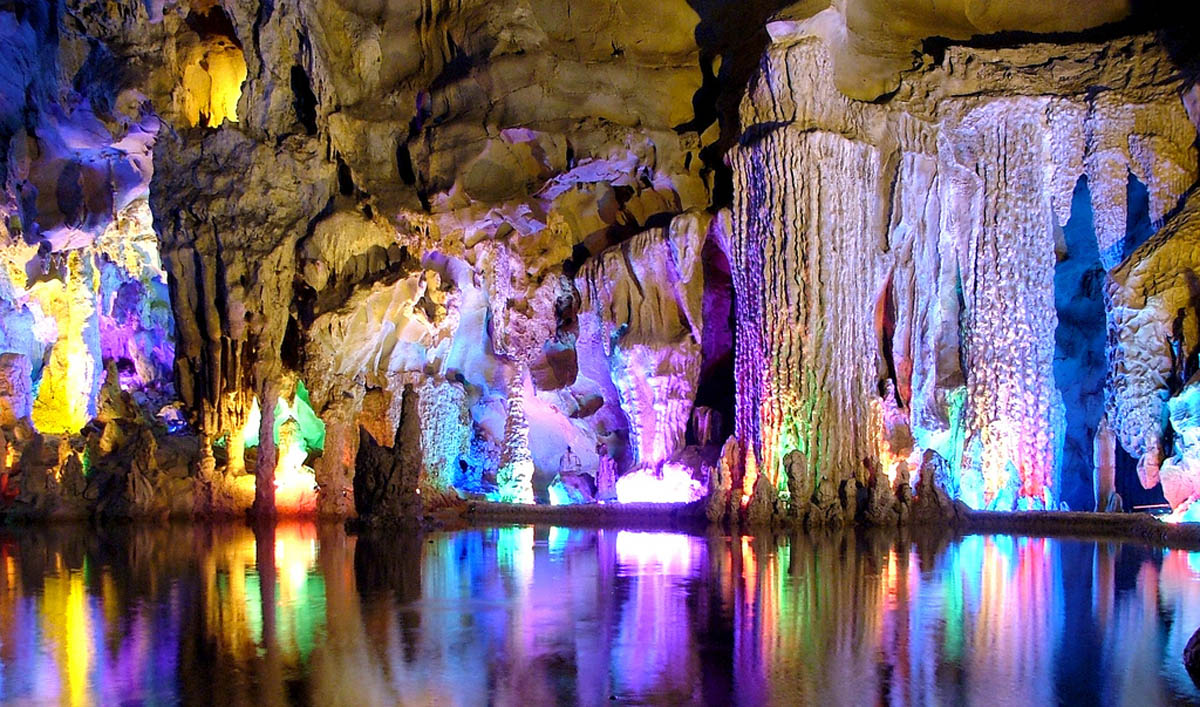 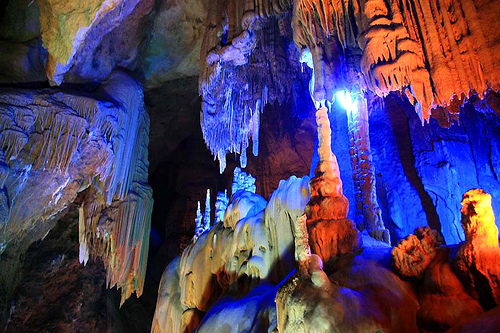 Eisriesenwelt  - Austrija
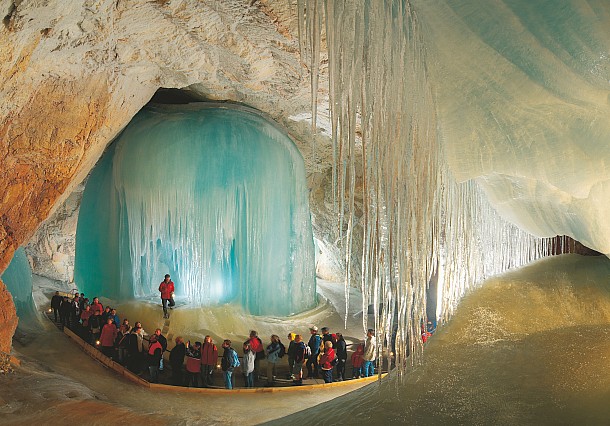 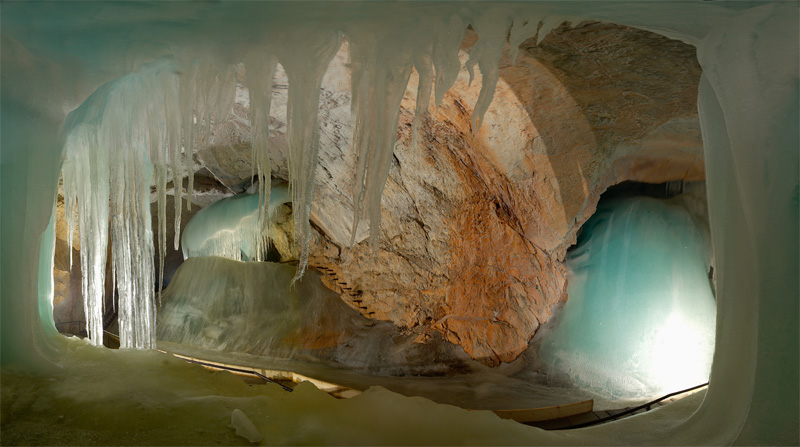 Posjetiti ćemo špilju Vranjaču
Špilja Vranjača nalazi se u srcu Dalmatinske zagore, Dugopolju – Kotlenice 
Otkrivena je 1903. godine 
temperatura konstantna cijele godine i iznosi oko 15⁰C
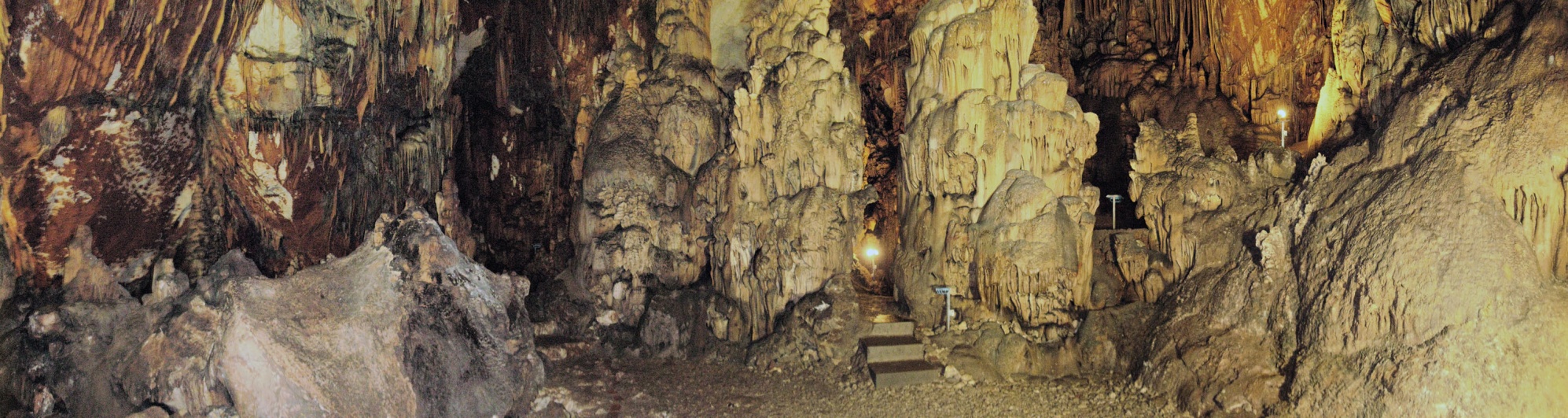 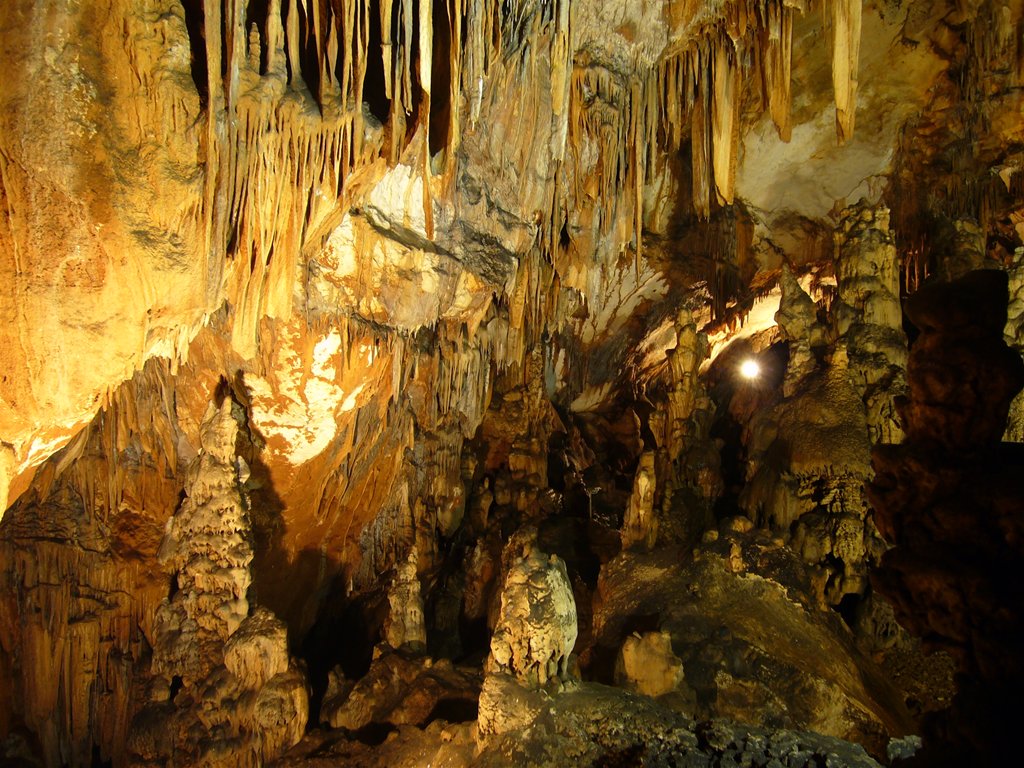 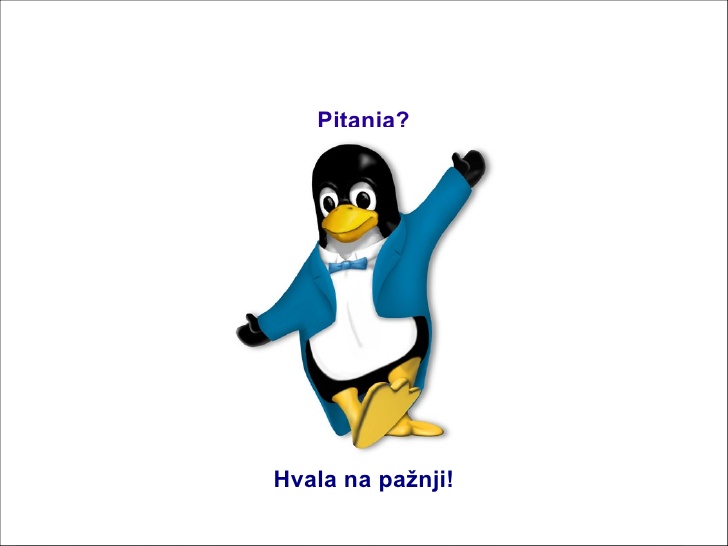